Система оценки достижения планируемых результатов освоения основных общеобразовательных программ в соответствии с требованиями  ФГОС и ФОП
Бойкина Марина Викторовна
Ф Е Д Е Р А Л Ь Н Ы Й      У Р О В Е Н Ь
ЕДСОО
Академия Минпросвещения
Региональный уровень (методическое сопровождение)
ФГОС
Содержание, критерии, формы, комплексный подход, динамика, объективная информация
Требования к структуре образовательной программы
Общие требования к системе оценки планируемых результатов
НОО: п. 30.3
ООО: п. 31.3 + проектная деятельность
СОО: п. 18.1.3 + учебно-исследовательская и проектная деятельность
ФГОС
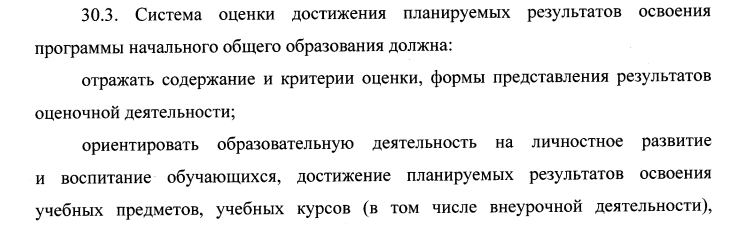 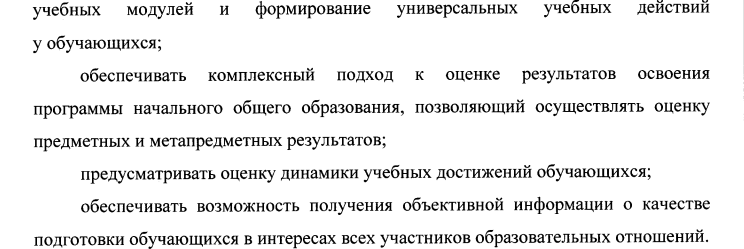 ФОП НОО п. 19
Цели и направления: образовательные достижения обучающихся, результаты деятельности педагогов, деятельность ОО
Внутренняя и внешняя оценка
Системно-деятельностный, уровневый и комплексный подходы
Оценка личностных и метапредметных результатов (текущая оценка + мониторинги)
Содержание и периодичность мониторинга устанавливаются решением педагогического совета образовательной организации. Инструментарий для оценки сформированности универсальных учебных действий строится на межпредметной основе и может включать диагностические материалы по оценке функциональной грамотности, сформированности регулятивных, коммуникативных и познавательных учебных действий.
Оценка предметных результатов (ПР, требования к выставлению отметок, график)
ФОП НОО п. 19
19.36. Стартовая диагностика проводится администрацией образовательной организации с целью оценки готовности к обучению на уровне начального общего образования.
19.36.1. Стартовая диагностика проводится в начале 1 класса и выступает как основа (точка отсчёта) для оценки динамики образовательных достижений обучающихся. Объектом оценки в рамках стартовой диагностики является сформированность предпосылок учебной деятельности, готовность к овладению чтением, грамотой и счётом
19.36.2. Стартовая диагностика может проводиться педагогическими работниками с целью оценки готовности к изучению отдельных учебных предметов (разделов). Результаты стартовой диагностики являются основанием для корректировки учебных программ и индивидуализации учебного процесса.
Текущая оценка (формирующая и диагностическая)
Тематическая оценка
Промежуточная аттестация (оценка), итоговая оценка
ФОП ООО п. 18
Цели и направления: образовательные достижения обучающихся, результаты деятельности педагогов, деятельность ОО
Внутренняя и внешняя оценка
Системно-деятельностный, уровневый и комплексный подходы
Оценка личностных и метапредметных результатов (текущая оценка + мониторинги)
Оценка достижения метапредметных результатов осуществляется администрацией образовательной организации в ходе внутреннего мониторинга. Содержание и периодичность внутреннего мониторинга устанавливаются решением педагогического совета образовательной организации. Инструментарий может строиться на межпредметной основе и включать диагностические материалы по оценке читательской, естественнонаучной, математической, цифровой, финансовой грамотности, сформированности регулятивных, коммуникативных и познавательных универсальных учебных действий.
Каждый из перечисленных видов диагностики проводится с периодичностью не менее чем один раз в два года.
Групповые и (или) индивидуальные учебные исследования и проекты
Оценка предметных результатов (ПР, требования к выставлению отметок, график)
ФОП ООО п. 18
18.26. Стартовая диагностика проводится администрацией образовательной организации с целью оценки готовности к обучению на уровне основного общего образования.
18.26.1. Стартовая диагностика проводится в первый год изучения предмета на уровне основного общего образования и является основой для оценки динамики образовательных достижений обучающихся.
18.26.2. Объектом оценки являются: структура мотивации, сформированность учебной деятельности, владение универсальными и специфическими для основных учебных предметов познавательными средствами, в том числе: средствами работы с информацией, знаково-символическими средствами, логическими операциями.
18.26.3. Стартовая диагностика проводится педагогическими работниками с целью оценки готовности к изучению отдельных учебных предметов. Результаты стартовой диагностики являются основанием для корректировки учебных программ и индивидуализации учебного процесса.
Текущая оценка (формирующая и диагностическая)
Тематическая оценка
ФОП СОО п. 18
Цели и направления: образовательные достижения обучающихся, результаты деятельности педагогов, деятельность ОО
Внутренняя и внешняя оценка
Системно-деятельностный, уровневый и комплексный подходы
Оценка личностных и метапредметных результатов (текущая оценка + мониторинги)
Оценка достижения метапредметных результатов осуществляется администрацией образовательной организации в ходе внутреннего мониторинга. Содержание и периодичность внутреннего мониторинга устанавливаются решением педагогического совета образовательной организации. Инструментарий может строиться на межпредметной основе и включать диагностические материалы по оценке читательской, естественнонаучной, математической, цифровой, финансовой грамотности, сформированности регулятивных, коммуникативных и познавательных универсальных учебных действий.
Каждый из перечисленных видов диагностики проводится с периодичностью не менее чем один раз в два года.
Групповые и (или) индивидуальные учебные исследования и проекты
Оценка предметных результатов (ПР, требования к выставлению отметок, график)
ФОП СОО п. 18
18.26. Стартовая диагностика проводится администрацией образовательной организации с целью оценки готовности к обучению на уровне среднего общего образования.
18.26.1. Стартовая диагностика проводится в начале 10 класса и выступает как основа (точка отсчёта) для оценки динамики образовательных достижений обучающихся.
18.26.2. Объектом оценки являются: структура мотивации, сформированность учебной деятельности, владение универсальными и специфическими для основных учебных предметов познавательными средствами, в том числе: средствами работы с информацией, знаково-символическими средствами, логическими операциями.
18.26.3. Стартовая диагностика проводится педагогическими работниками с целью оценки готовности к изучению отдельных учебных предметов. Результаты стартовой диагностики являются основанием для корректировки учебных программ и индивидуализации учебного процесса. 
Текущая оценка (формирующая и диагностическая)
Тематическая оценка
ФРП
Планируемые результаты как критериальная основа системы оценки (по годам обучения)
Методические рекомендации
Методические рекомендации по системе оценки достижения обучающимися планируемых результатов освоения программ начального общего, основного общего и среднего общего образования (направлены письмом Минпросвещения)

Методические рекомендации по преподаванию учебных предметов 
Единое содержание общего образования (ИСРО)
Федеральный методический центр (Академия Минпросвещения)
Методические рекомендации по оценке образовательных результатов по отдельным учебным предметам: русский язык, литература, математика, информатика, химия
Министерство Просвещения Российской Федерации
Департамент государственной политики и управления в сфере общего образования
Письмо от 13 января 2023 г. n 03-49
МЕТОДИЧЕСКИЕ РЕКОМЕНДАЦИИ ПО СИСТЕМЕ ОЦЕНКИ ДОСТИЖЕНИЯ ОБУЧАЮЩИМИСЯ ПЛАНИРУЕМЫХ РЕЗУЛЬТАТОВ ОСВОЕНИЯ ПРОГРАММ НАЧАЛЬНОГО ОБЩЕГО, ОСНОВНОГООБЩЕГО И СРЕДНЕГО ОБЩЕГО ОБРАЗОВАНИЯ
В соответствии со статьей 28 Федерального закона от 29 декабря 2012 г. N 273-ФЗ "Об образовании в Российской Федерации" (далее - Федеральный закон) осуществление текущего контроля успеваемости и промежуточной аттестации обучающихся относится к компетенции образовательной организации. Образовательные организации устанавливают формы, периодичность и порядок их проведения; ведут индивидуальный учет результатов освоения обучающимися образовательных программ, а также хранят в архивах информацию об этих результатах на бумажных и (или) электронных носителях.
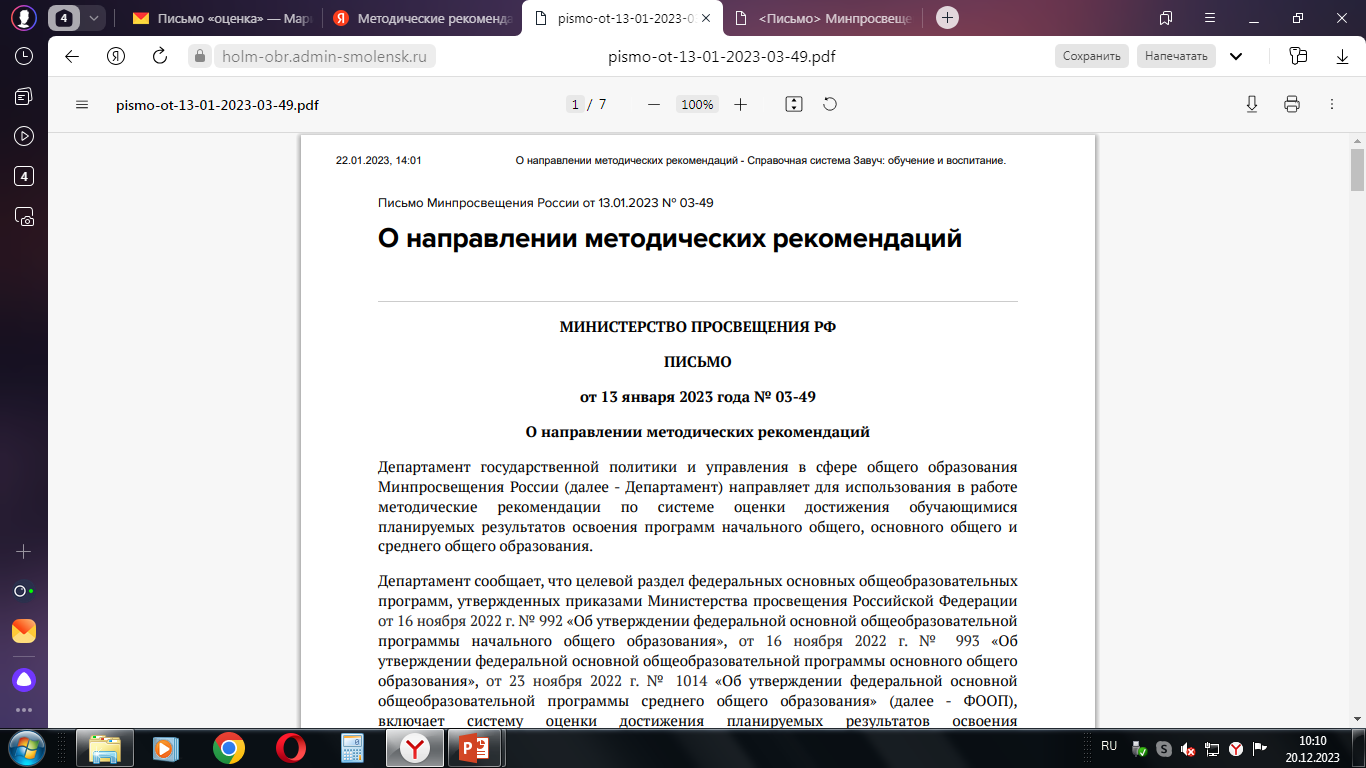 1.3. Критериальное оценивание. В условиях индивидуализации процесса обучения на всех уровнях общего образования представляется целесообразным внедрение критериального оценивания, которое применяется при реализации форм внутреннего оценивания. Критериальное оценивание - это процесс сравнения образовательных достижений обучающихся с заранее определенными и известными всем участникам образовательного процесса критериями , соответствующими целям и содержанию образования, отражающими предметные и метапредметные умения обучающихся. Таким образом, в ходе критериального оценивания осуществляется анализ процесса достижения планируемых результатов учителем, обучающимися, другими участниками образовательного процесса. Оценивание на основе критериев позволяет сделать данный процесс понятным для всех участников образовательных отношений, повышая его объективность.
Система оценки предметных результатов обучения в начальной школе. Русский язык. Литературное чтение. Математика. Окружающий мир : методические рекомендации для учителя / Н. Ф. Виноградова, М. И. Кузнецова, М. В. Рожкова, О. А. Рыдзе ; под ред. Н. Ф. Виноградовой. – М. : ФГБНУ «Институт стратегии развития образования», 2023. – 271 с.
https://edsoo.ru/wp-content/uploads/2024/04/sistema-oczenki_nsh_03-1.pdf
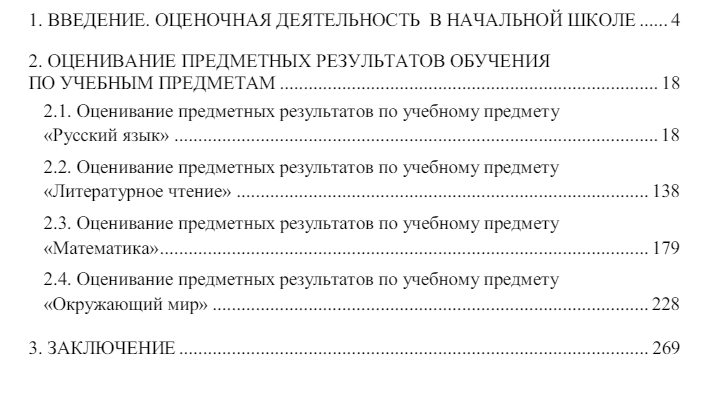 Противоречия и проблемы в современном оценивании
Требование администрации школы – в журнале у каждого обучающегося должно быть большое число отметок:
– учитель осуществляет оценивание отметкой, когда учебное умение (навык, действие) еще не сформировалось, находится на этапе становления, и в это время ожидание хорошей отметки бессмысленно. Педагог должен понимать, что контроль с применением балльной оценки (отметки) может проводиться только тогда, когда получен реальный результат обучения. 
– как правило, сегодня в журнале накапливается балльная оценка (отметка), которая не отражает реального состояния обученности школьника, так как темп (а значит, время) формирования учебного навыка у младших школьников различен.
Противоречия и проблемы в современном оценивании
Требование администрации школы – в журнале у каждого обучающегося должно быть большое число отметок:
– в результате такой «ценовой политики» число отметок накапливается формально: они не отражают действительного уровня успешности обучения и снижают общие показатели класса;
– у младших школьников снижается учебная мотивация и не развиваются познавательные интересы. Обучающиеся испытывают дискомфорт, формируется неуверенность ученика, что усиливает возможность развития безразличного отношения к своей успешности – иждивенчества или безответственности.
Учитель оценивает не только результаты усвоения учебного предмета, но и проявление индивидуальных особенностей и прилежание обучающегося: специфика почерка, неточное оформление работы, невнимательность, отсутствие старания. Такой подход педагогически неоправдан и неверен. Оценивается отметкой только результат выполнения задания, а не его процесс. Все отмеченные недостатки работы не имеют отношения к уровню освоения учебного предмета, поэтому они могут оцениваться только словесно.
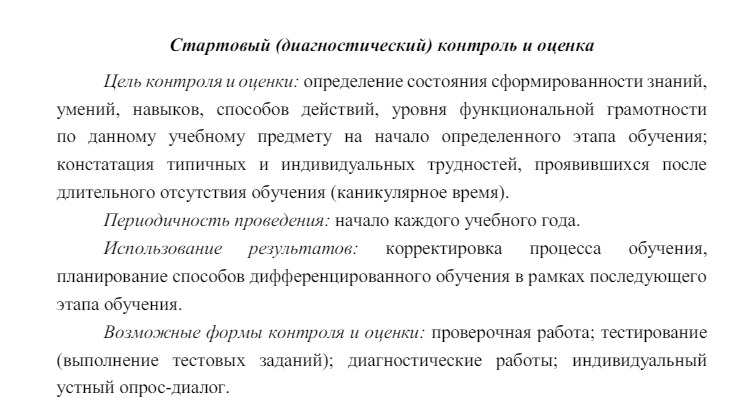 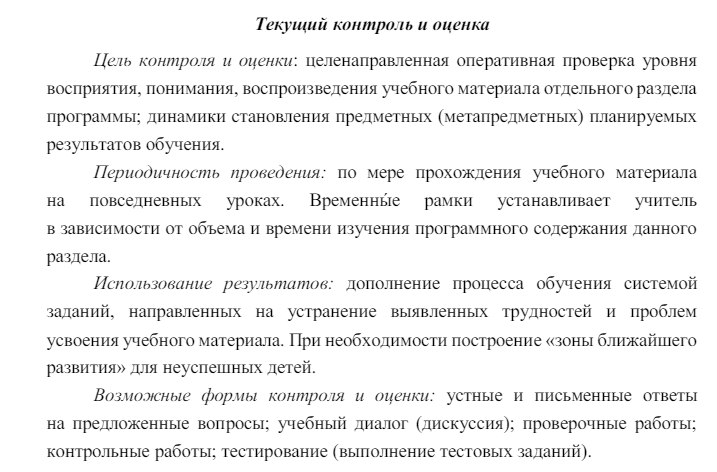 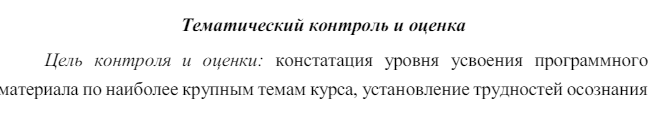 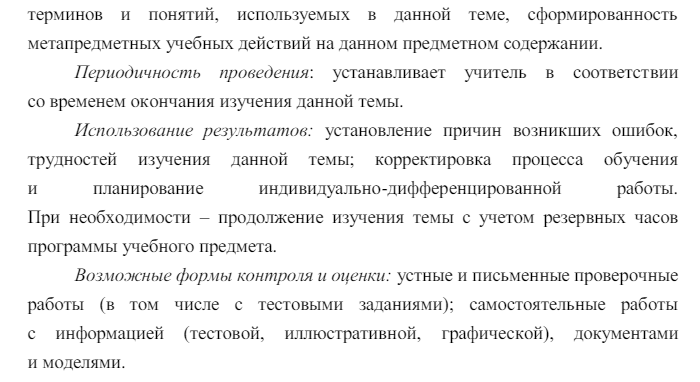 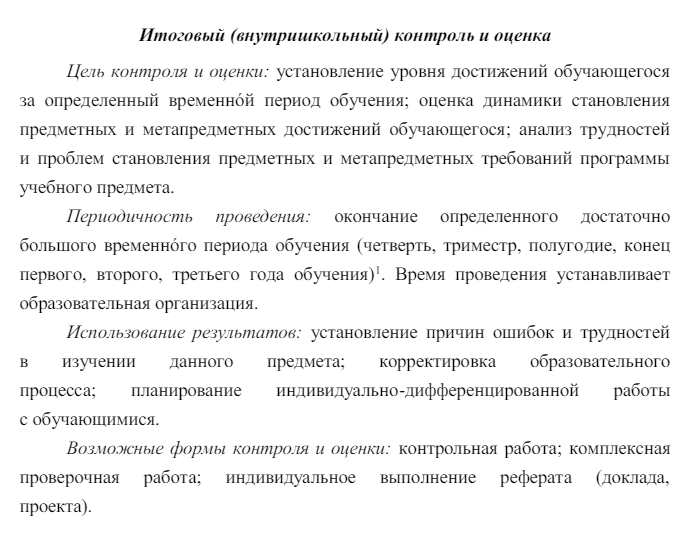 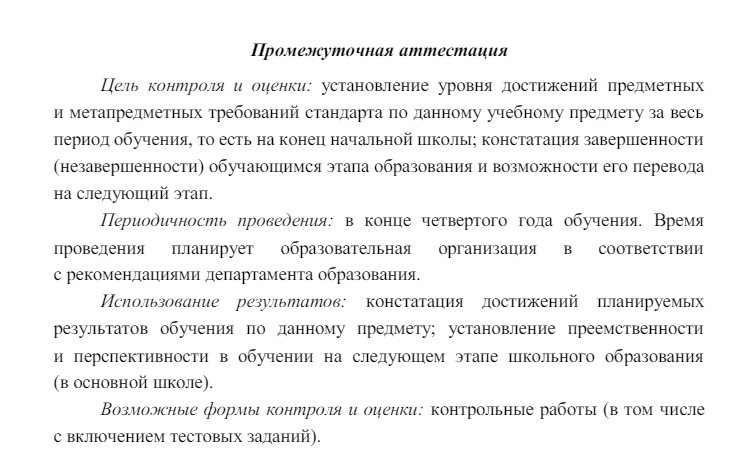 ФОП НОО
ООП НОО образовательного учреждения
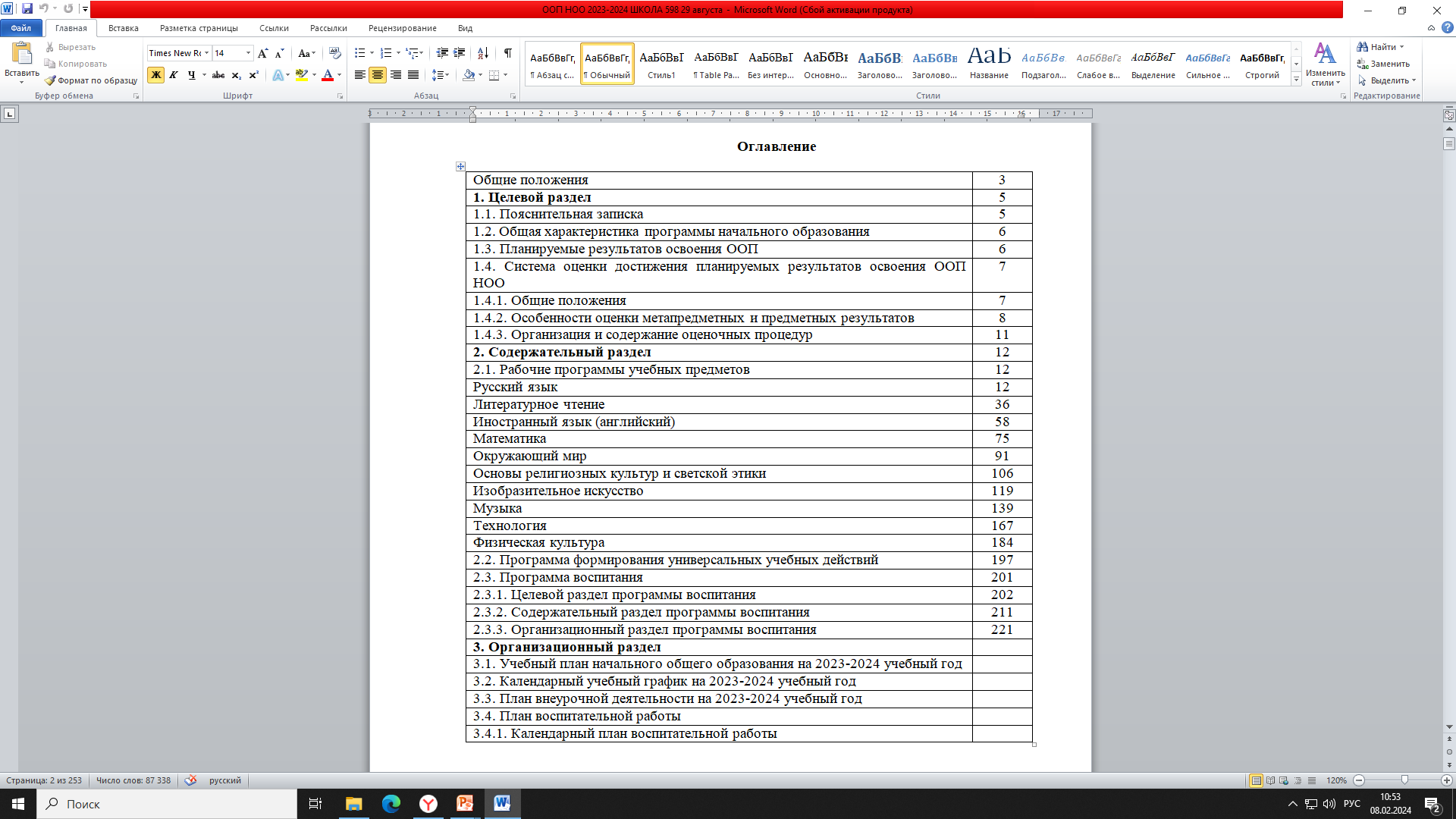 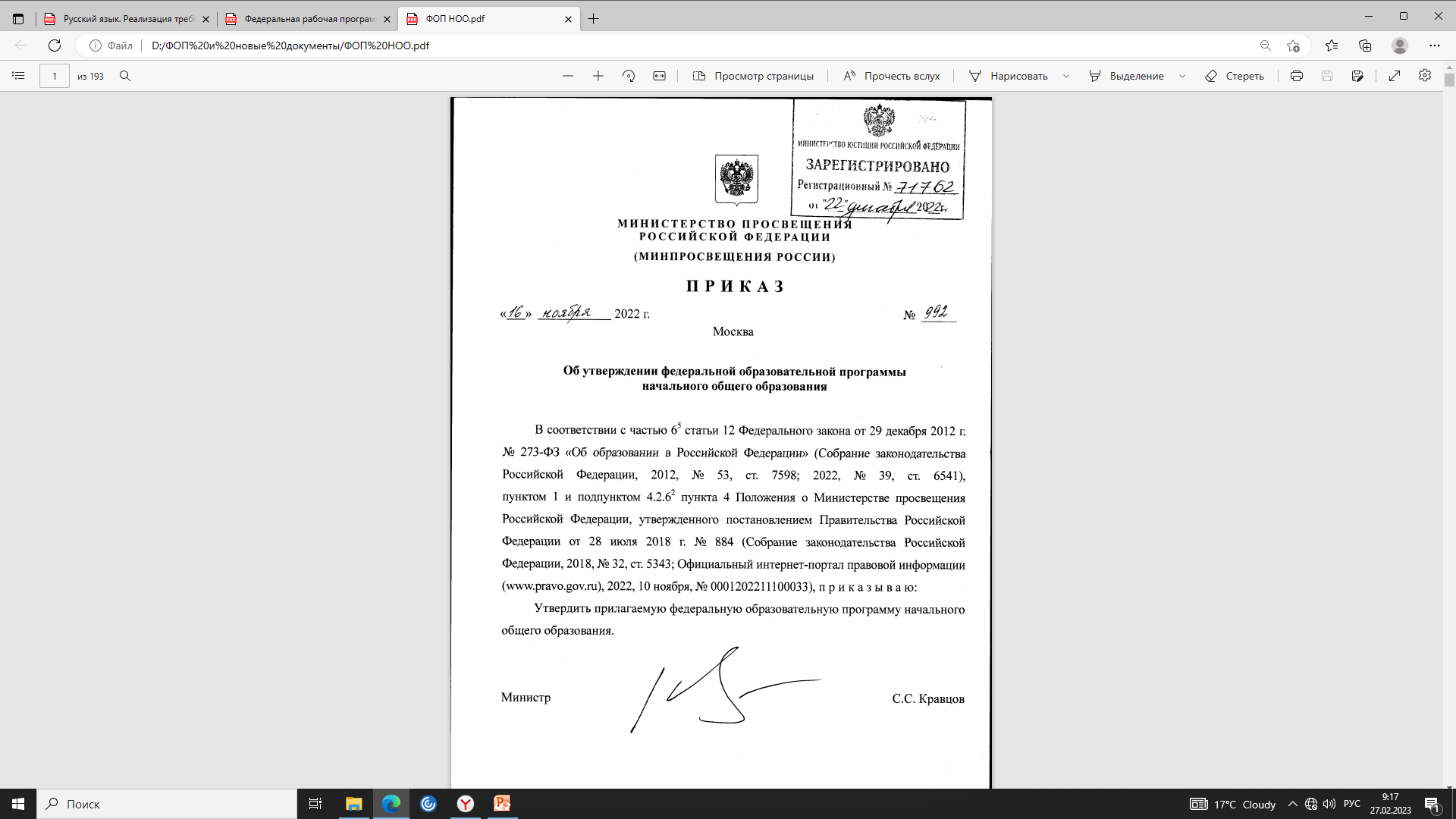 Приложение 1. к Положению о формах, периодичности и порядке текущего контроля успеваемости и
промежуточной аттестации обучающихся
Формы контроля по предметам (в соответствии с ЭЖ) во 2–4  классах
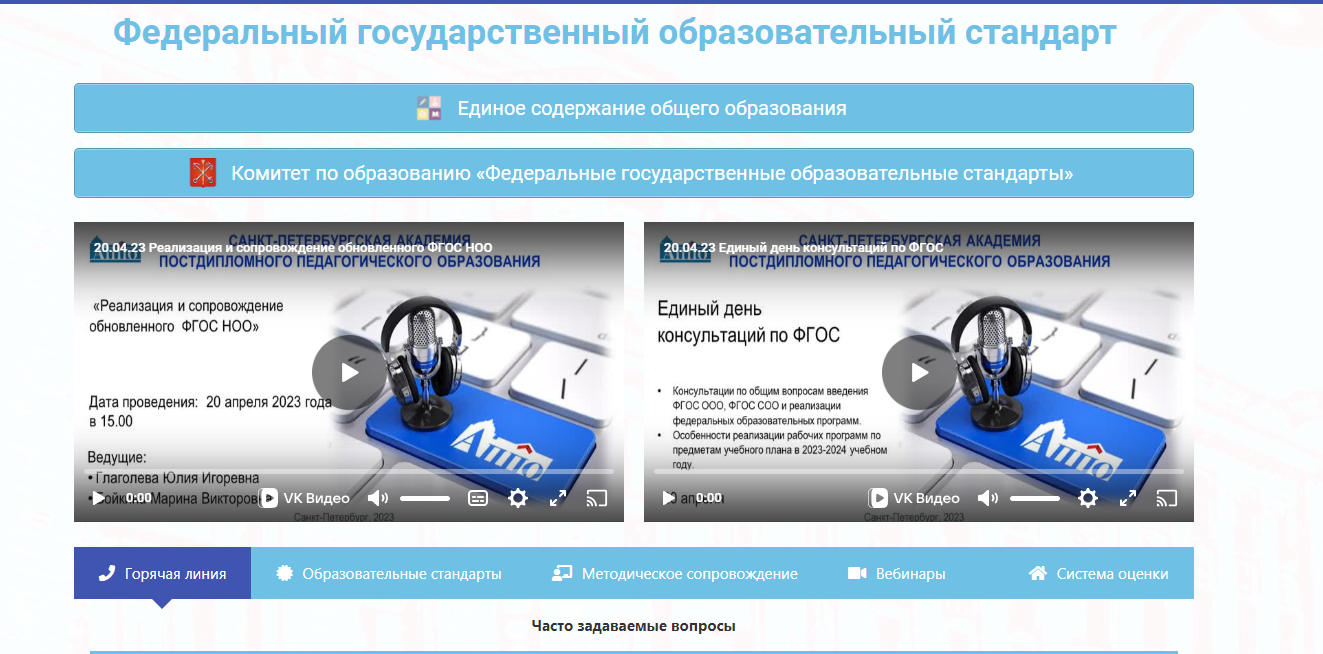 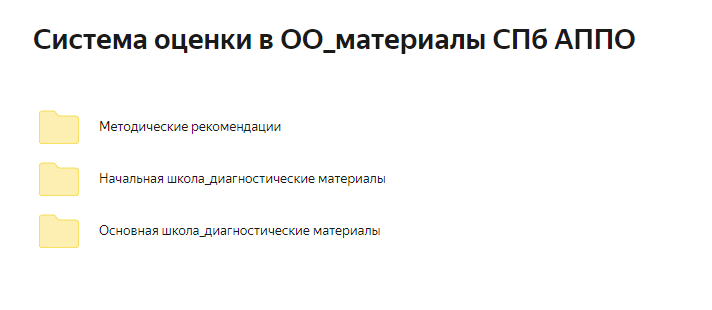 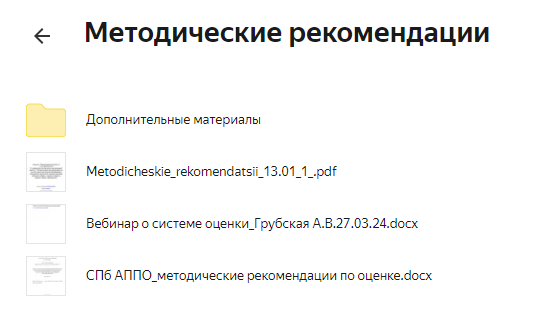 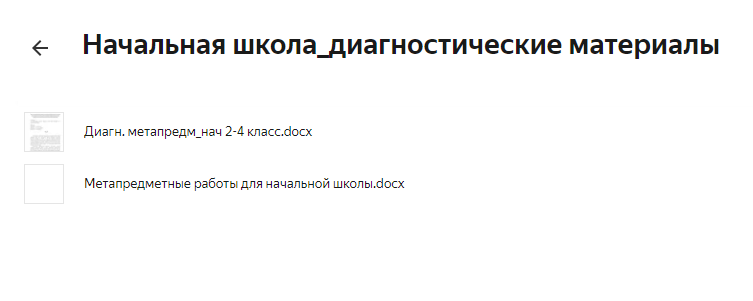 Банк заданий по оценке достижения метапредметных результатов и функциональной грамотности
https://disk.yandex.ru/d/e5JobJxfHMhZOQ